Optimizing Performance-Resource  Trade-Off for Serverless Functions2024.11.14
Zhouruixing Zhu
School of Data Science
Chinese University of Hong Kong, Shenzhen
Outline
Introduction (10 min)
Background (5 min)
Proposed Methods & Performance Evaluation (15 min)
Hybrid (2020’ USENIX ATC)
Defuse (2021’ ICDCS)
SPES (2024’ ICDE)
Summary (2 min)
Q/A (5 min)
Outline
Introduction (10 min)
Background (5 min)
Proposed Methods & Performance Evaluation (15 min)
Hybrid (2020’ USENIX ATC)
Defuse (2021’ ICDCS)
SPES (2024’ ICDE)
Summary (2 min)
Q/A (5 min)
Introduction - Serverless Computing (1/6)
What is Serverless Computing?
Serverless computing enables developers to build applications faster by eliminating the need for them to manage infrastructure. 

With serverless applications, the cloud service provider automatically provisions, scales, and manages the infrastructure required to run the code.
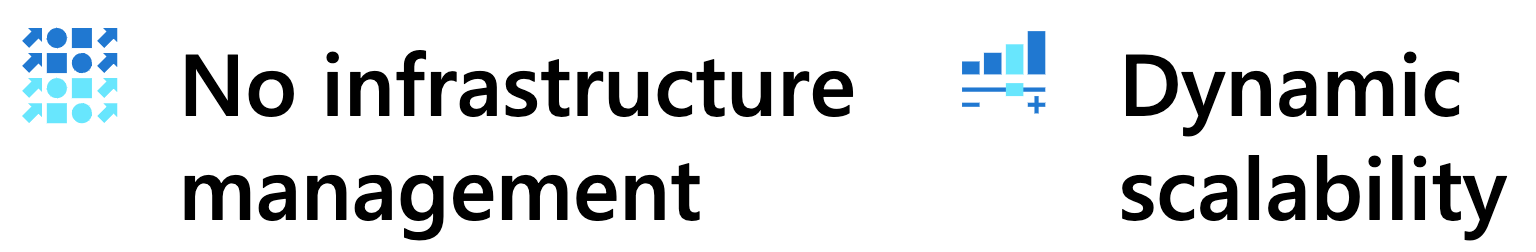 Top benefits of serverless computing
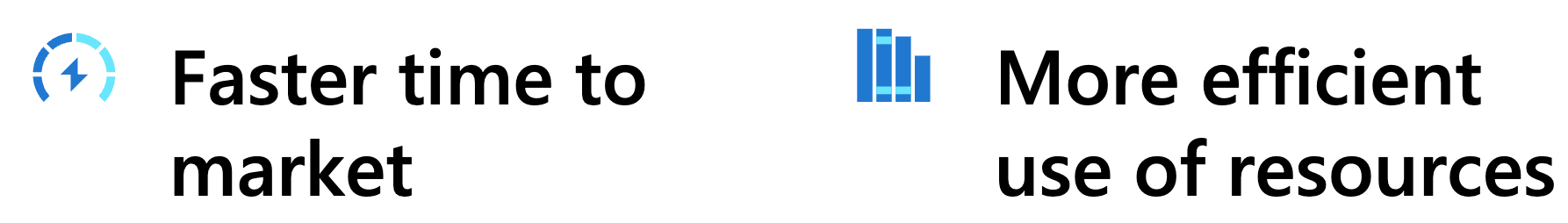 Introduction- Function as a Service (FaaS) (2/6)
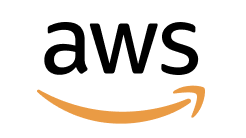 FaaS shifts the burden of infrastructure management from developers to cloud providers, allowing developers to focus on their application functionality.
AWS Lambda
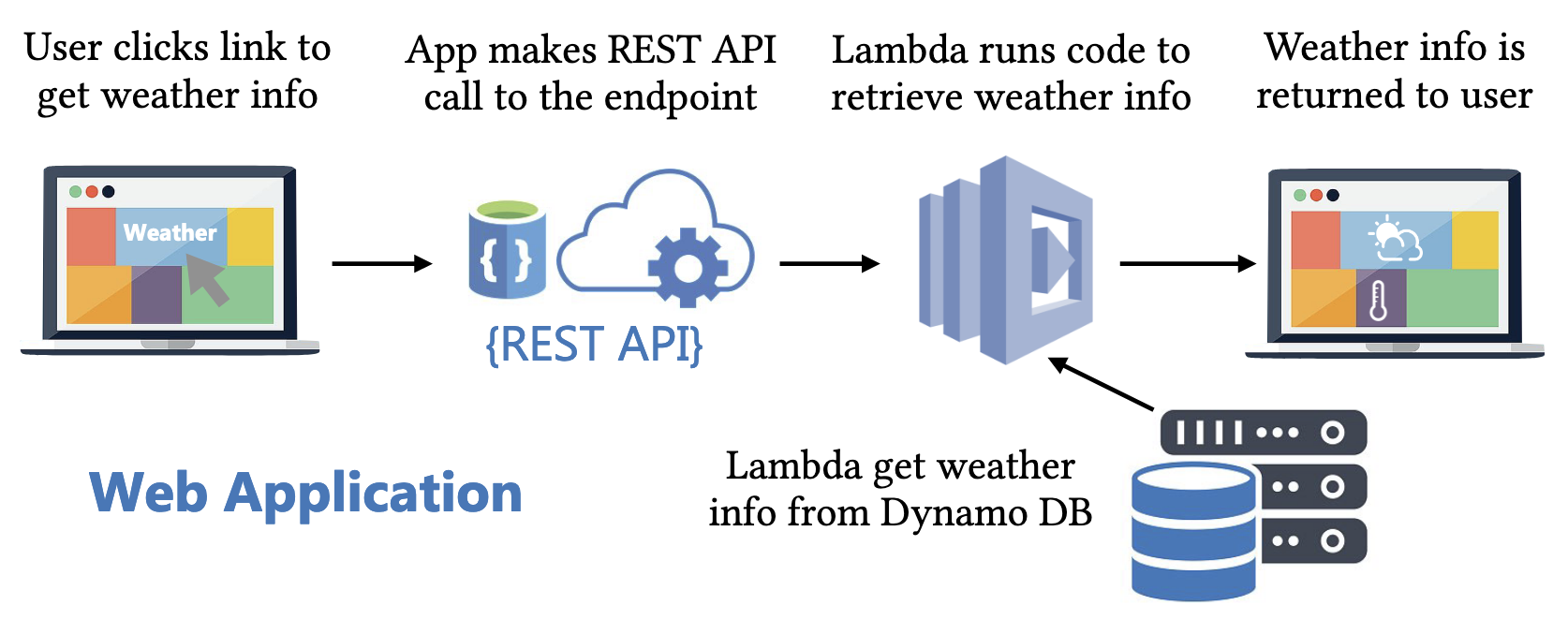 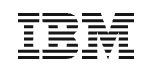 IBM Cloud Functions
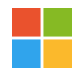 Microsoft Azure Functions
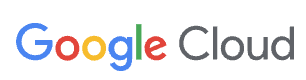 For the rest of this talk, Serverless = Serverless FaaS
Introduction- Function as a Service (FaaS) (3/6)
If you are a customer…
Very attractive abstraction:
Pay for use
Infinite elasticity from 0 (and back)
No worry about servers
Provisioning, reserving, configuring, patching, managing
Introduction- Function as a Service (FaaS) (4/6)
If you are a cloud provider…
A big challenge
You do worry about servers!
Provisioning, scaling, allocating, securing, isolating
Illusion of infinite scalability
Optimize resource use
Fierce competition
A bigger opportunity
Fine grained resource packing
Great space for innovating, and capturing new applications, new markets
Introduction- Cold Start (5/6)
- A cold start: A FaaS provider first downloads the code of users and initiates the execution environment in the memory on cluster machines.
- A warm start: The code is already in memory that can be executed directly.
Cold Start:
Retrieving code from storage
Container (or VM) initialization
Loading code into memory
Executing the function’s handler
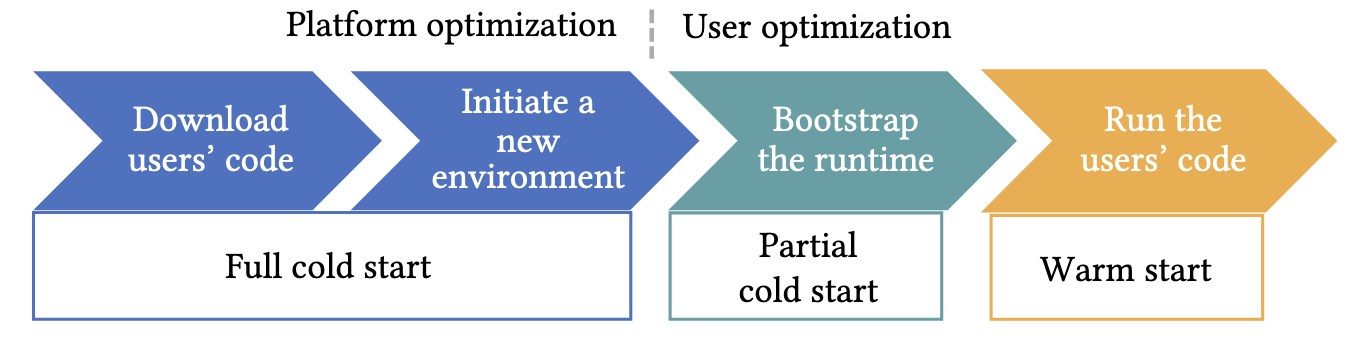 A serverless function’s lifecycle.
Typically range between 0.2 to a few seconds.
Introduction-Performance-Resource Trade-Off (6/6)
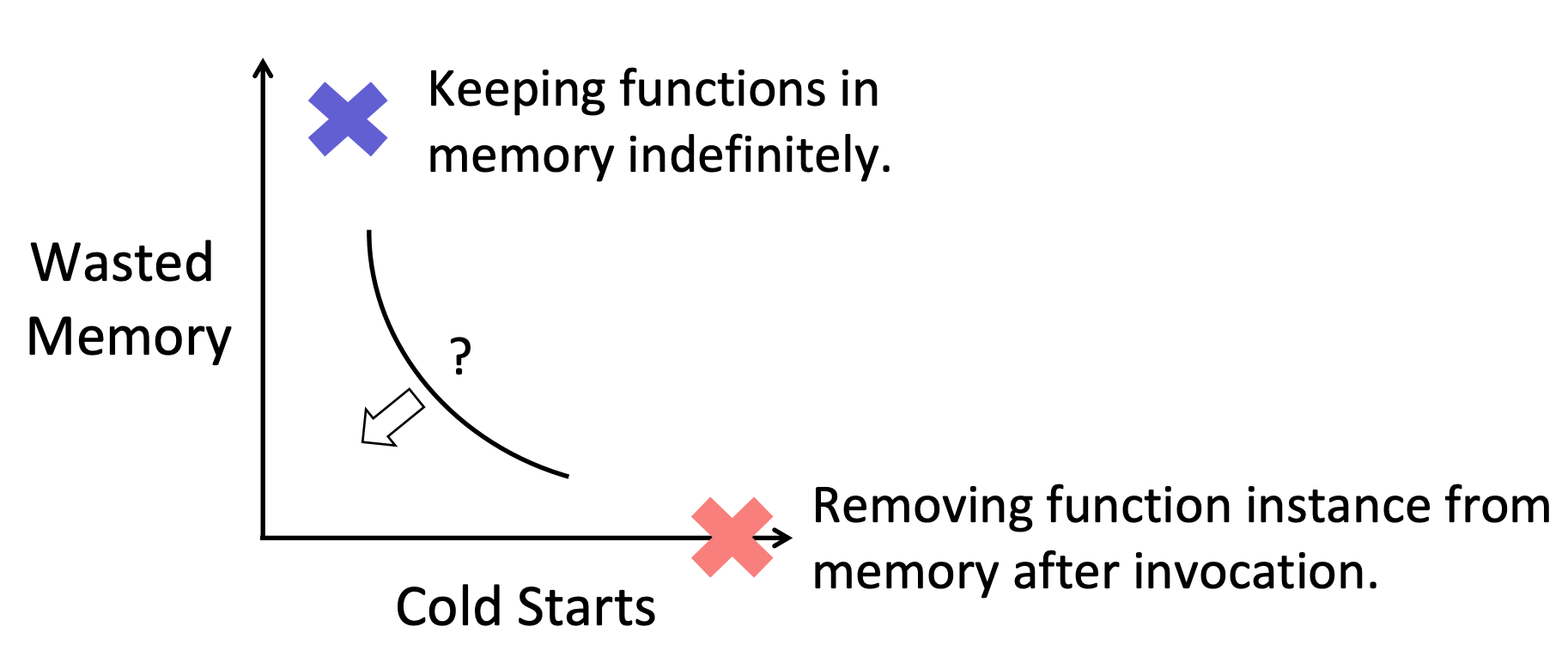 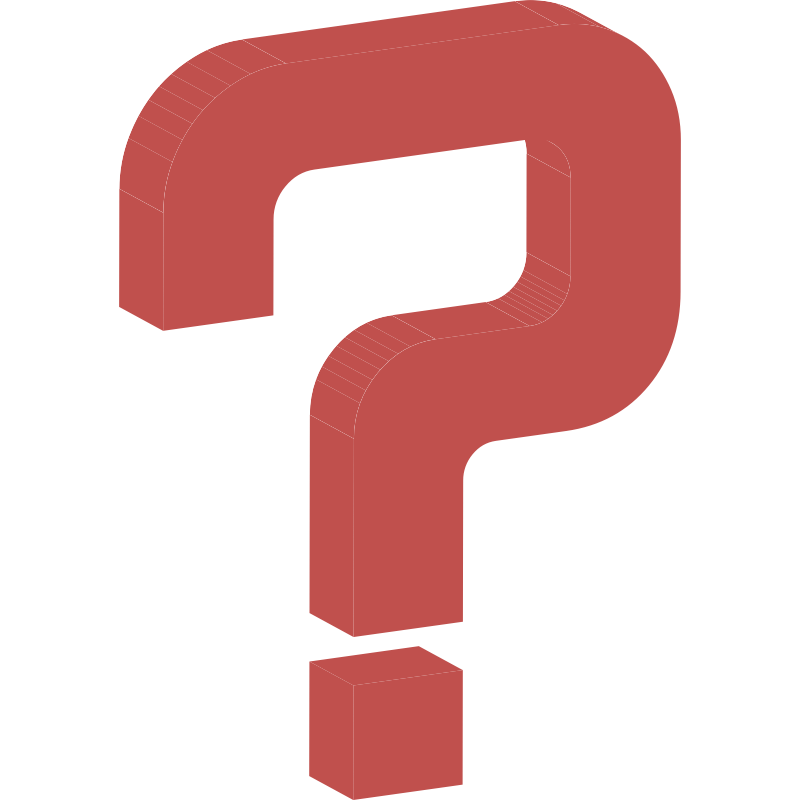 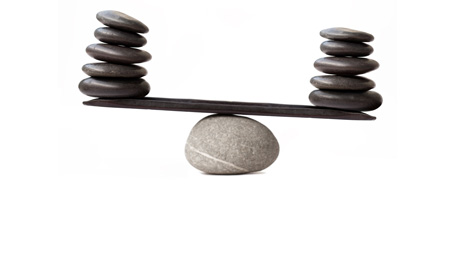 Performance
Resource
Outline
Introduction (5 min)
Background (15 min)
Proposed Methods & Performance Evaluation (20 min)
Hybrid (2020’ USENIX ATC)
Defuse (2021’ ICDCS)
SPES (2024’ ICDE)
Summary (5 min)
Q/A (5 min)
Background - Cold Start Management Policy (1/2)
A key aspect of FaaS is the trade-off between reducing cold starts by keeping instances warm, and the resources (e.g., VMs, memory) they need.
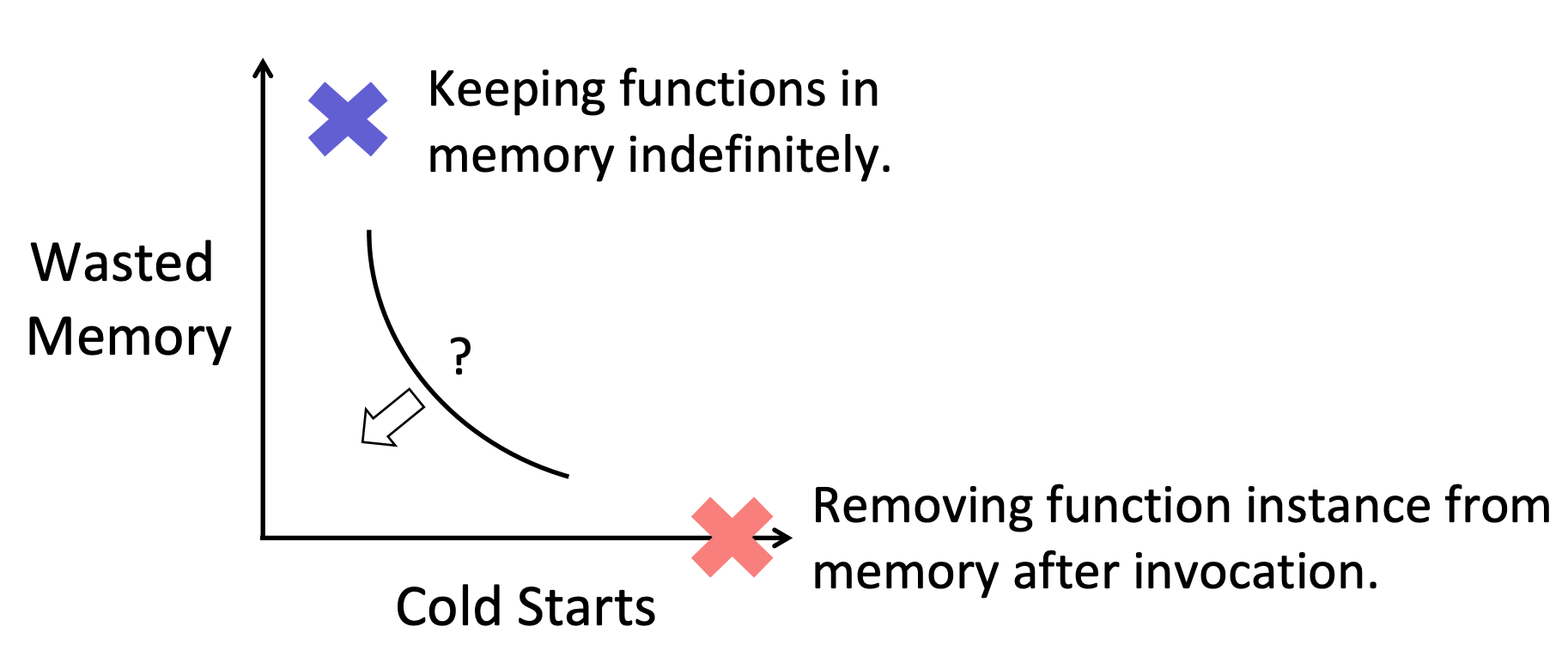 No-unloading policy:
Keep every application image loaded in memory all the time
Get no cold starts but would be too expensive to operate
Fixed keep-alive policy:
Most FaaS providers use a fixed keep-alive policy for all applications
Application instances are kept loaded in memory for a fixed amount of time after a function execution
Simple to implement and maintain
It can have many cold starts while wasting resources for many applications
Other policy? -> Proposed methods section
Background - Cold Start Management Policy (2/2)
Designing a practical policy poses several challenges:
Hard-to-predict invocations
Predicting the next invocation is challenging for various triggers.
Heterogeneous applications
Applications with infrequent invocations
Tracking overhead
The cost to track the information for each application should be small.
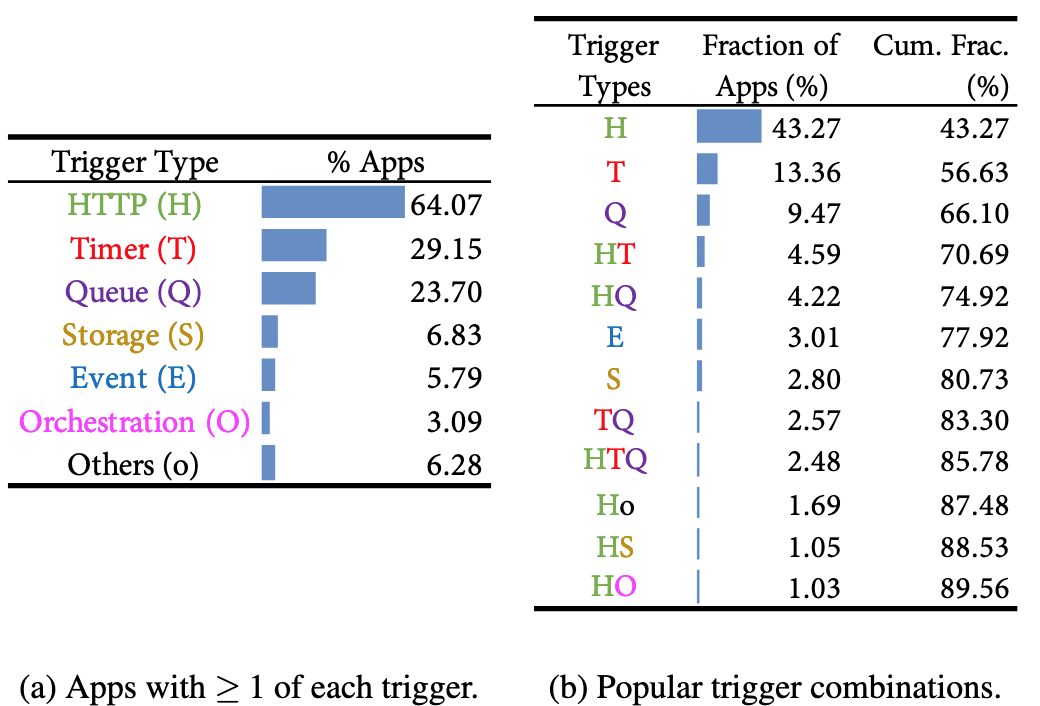 Execution overhead
Since function executions can be very short (i.e., more than 50% of executions take less than 1 second), running the policy and updating its state need to be fast.
Outline
Introduction (10 min)
Background (5 min)
Proposed Methods & Performance Evaluation (15 min)
Hybrid (2020’ USENIX ATC)
Defuse (2021’ ICDCS)
SPES (2024’ ICDE)
Summary (2 min)
Q/A (5 min)
Proposed Method 1 - Hybrid
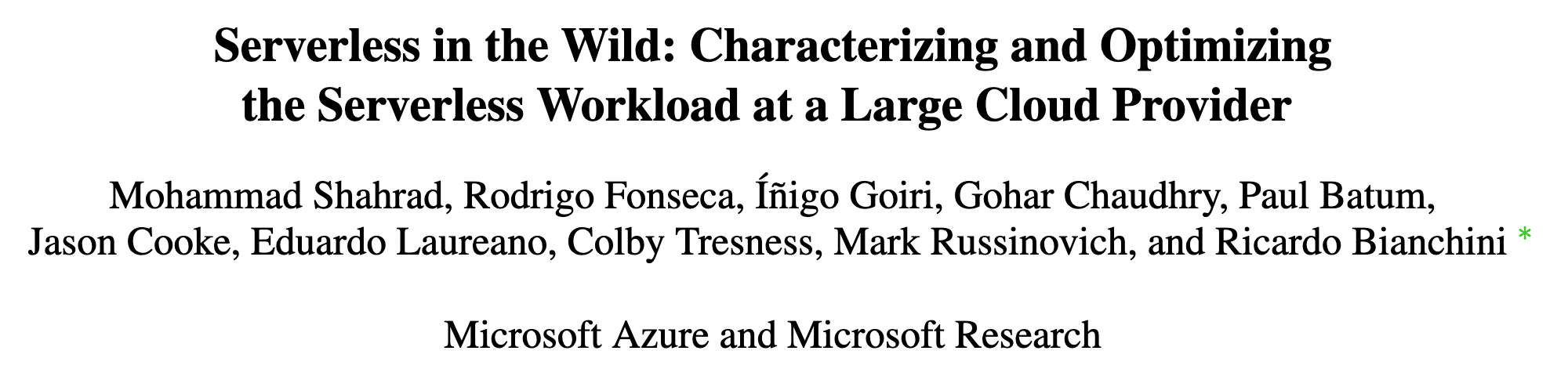 2020 USENIX Annual Technical Conference
Number of citations: 664
Hybrid - Fixed Keep-Alive Policy (1/6)
Fixed Keep-Alive Won’t Fit All
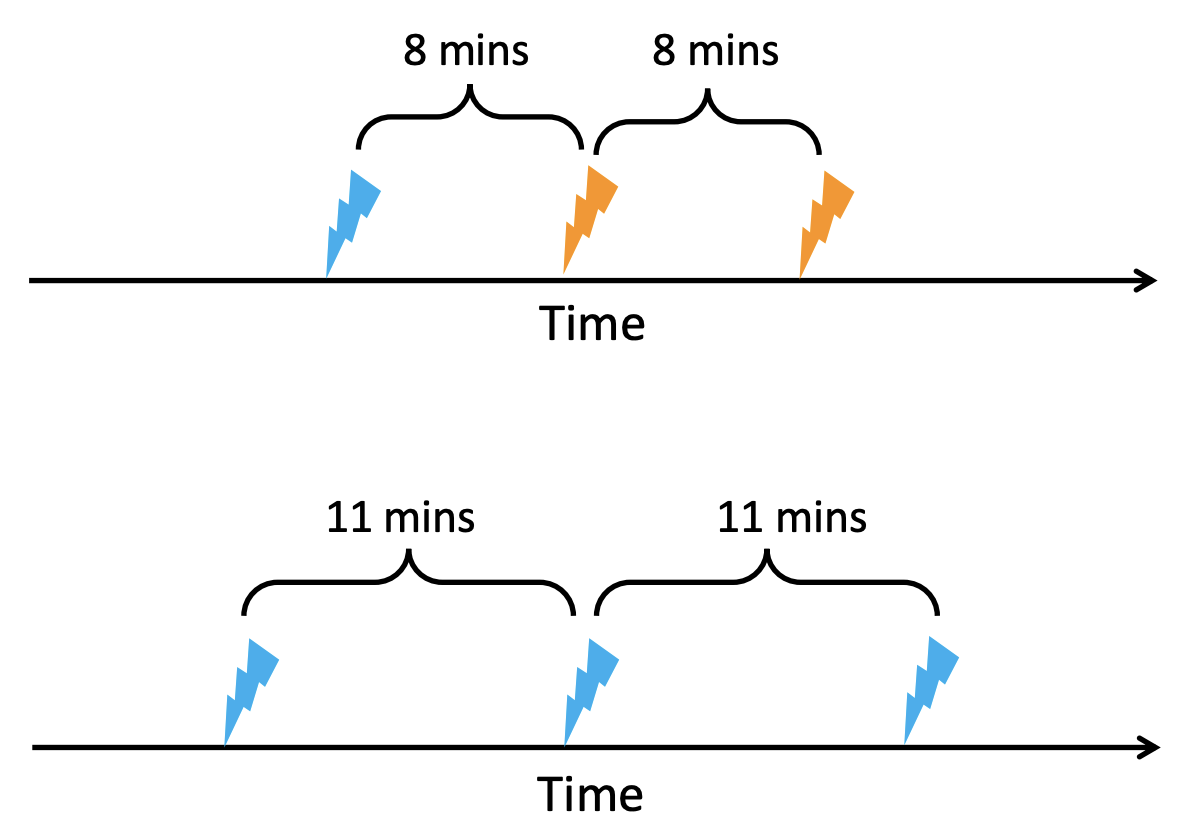 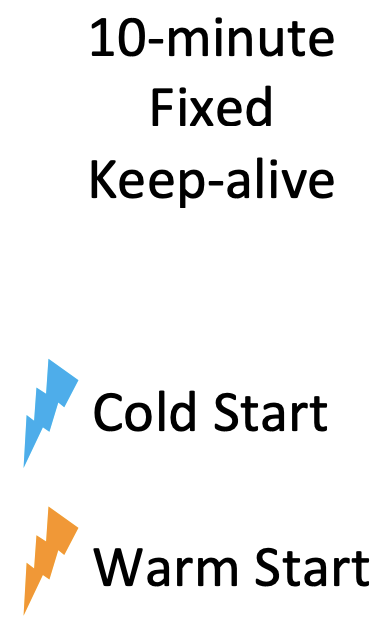 Hybrid - Fixed Keep-Alive Policy (2/6)
Fixed Keep-Alive Is Wasteful
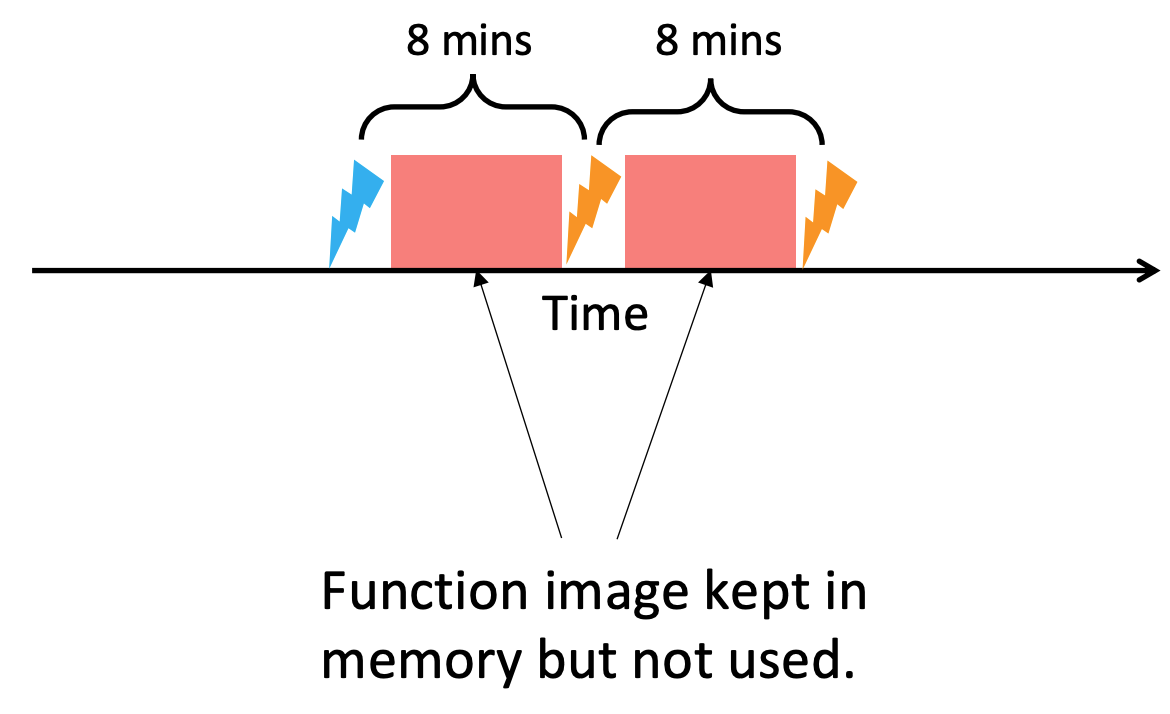 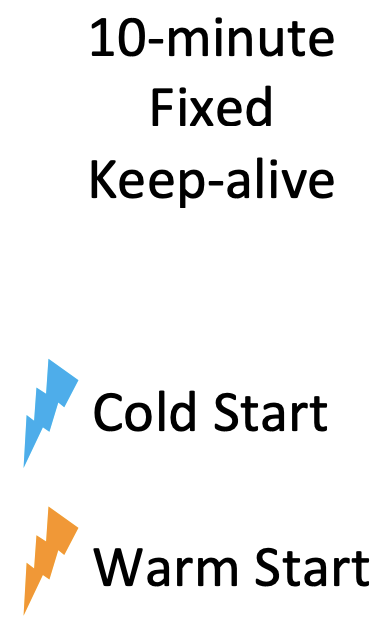 Hybrid - A Histogram Policy To Learn Idle Times (3/6)
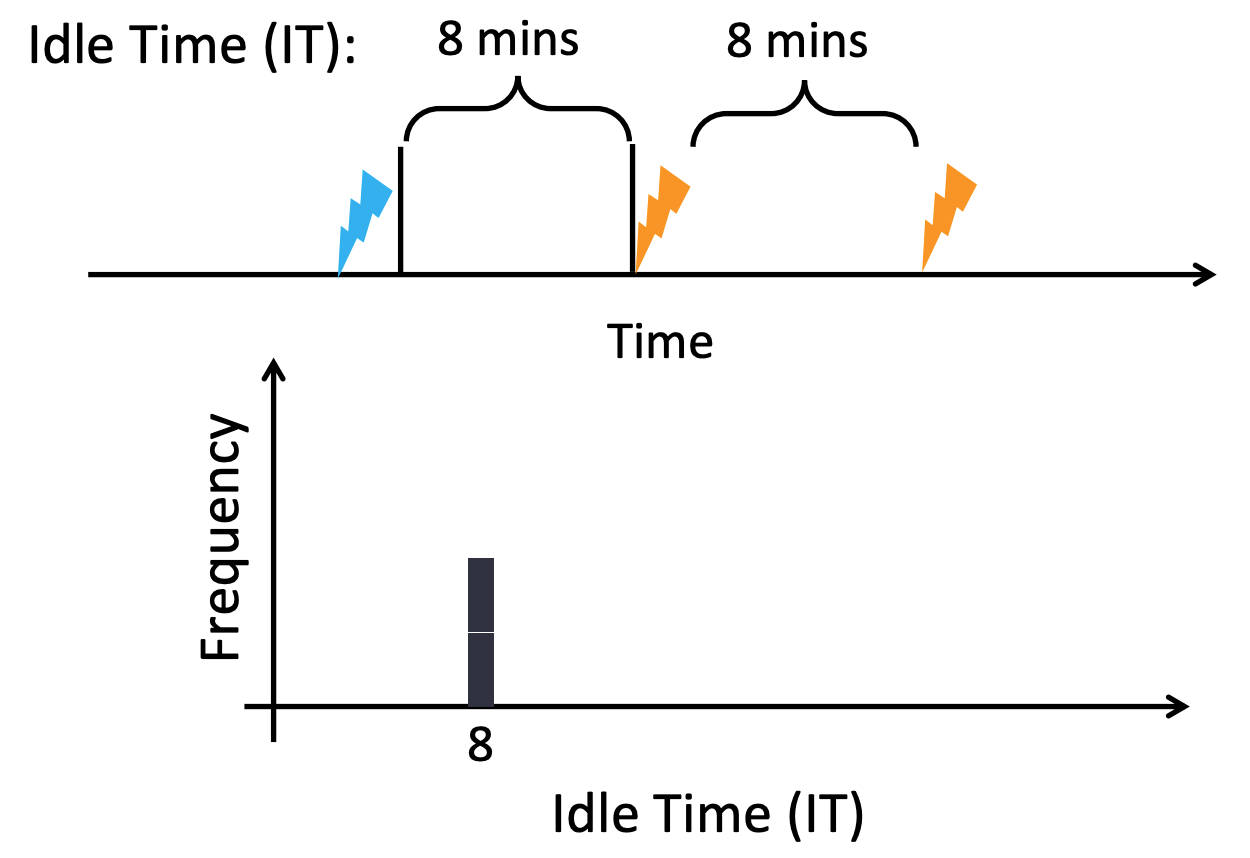 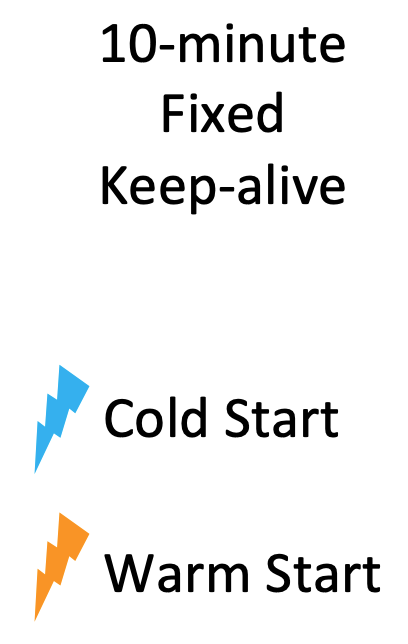 Hybrid - A Histogram Policy To Learn Idle Times (4/6)
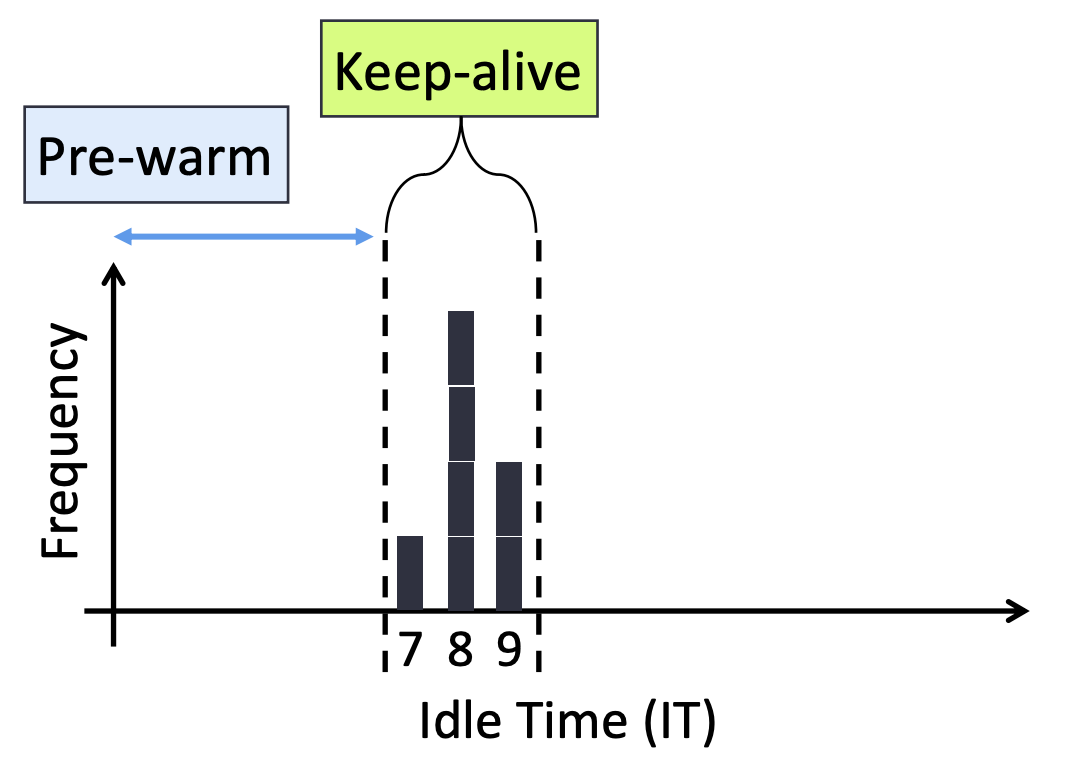 Hybrid - A Hybrid Histogram Policy (5/6)
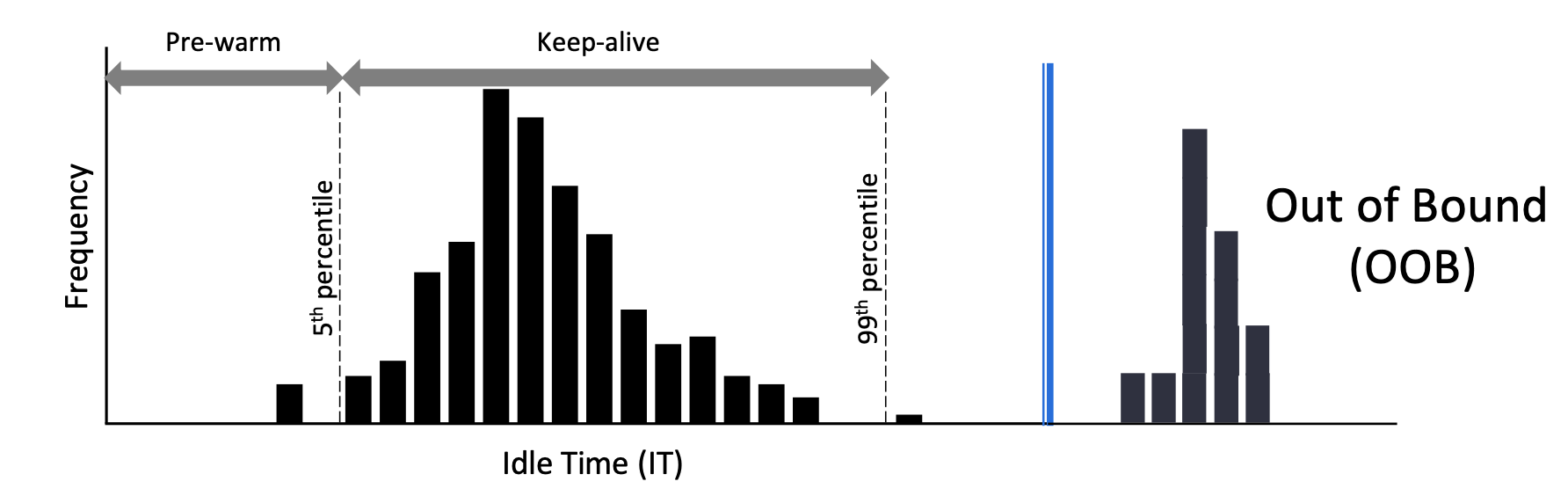 We can afford to run complex predictors given the low arrival rate. 

A histogram might be too wasteful.
Time Series Forecast
Hybrid - A Hybrid Histogram Policy (6/6)
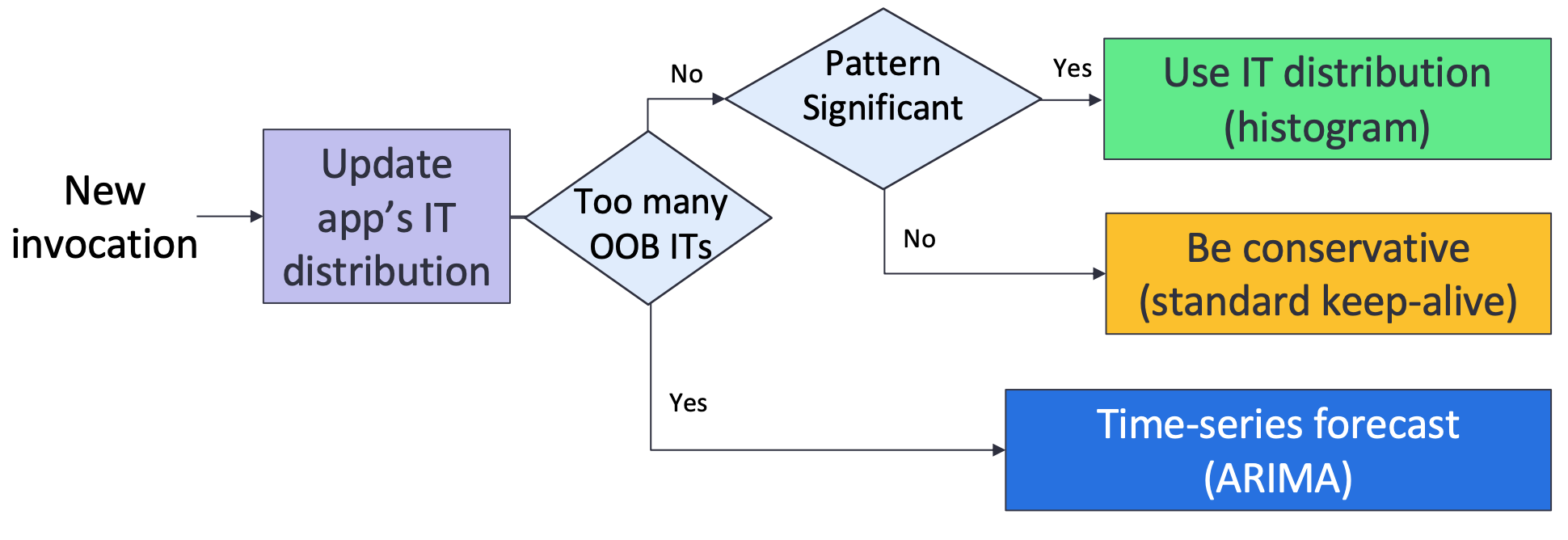 ARIMA: Autoregressive Integrated Moving Average
Evaluation - Hybrid (1/2)
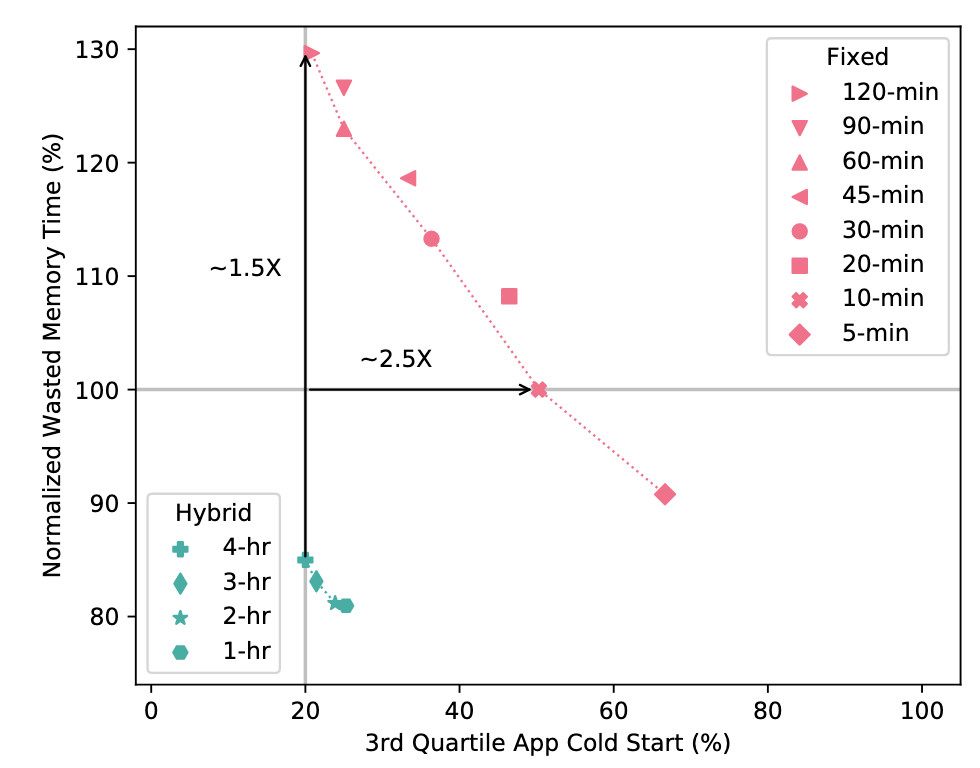 Evaluation - Hybrid (2/2)
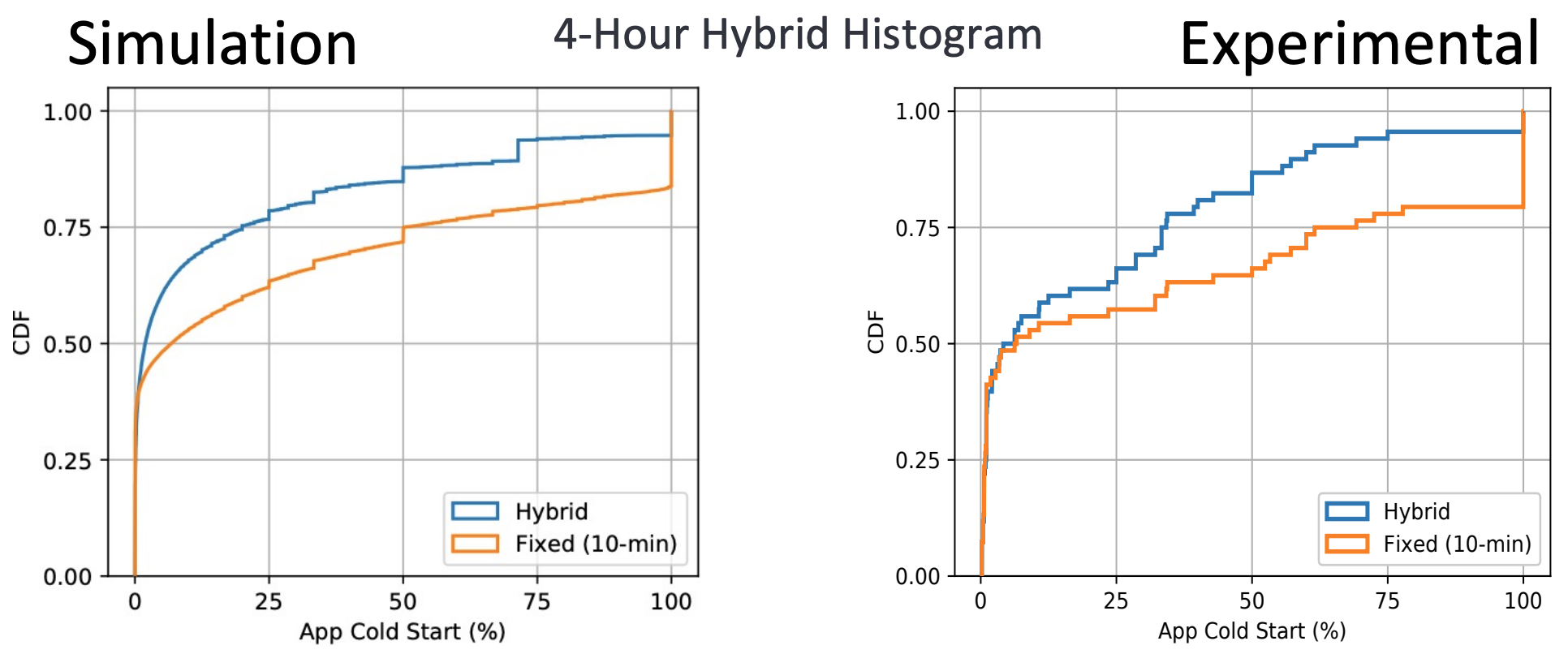 Average exec time reduction: 32.5%99th–percentile exec time reduction: 82.4%
Container memory reduction: 15.6%
Latency overhead: < 1ms (835.7µs)
Proposed Method 2 - Defuse
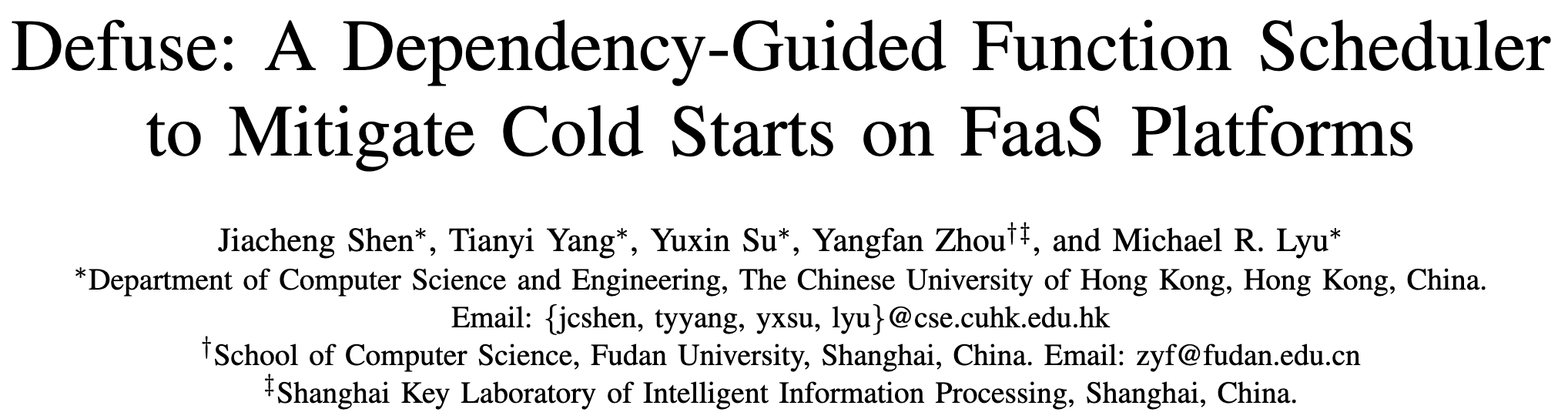 2021 International Conference on Distributed Computing Systems (ICDCS)
Number of citations: 33
Defuse - A Dependency-Guided Function Scheduler (1/3)
Two types of dependencies:

(1) Some functions may be frequently invoked together;
(2) Some functions may be invoked by others.
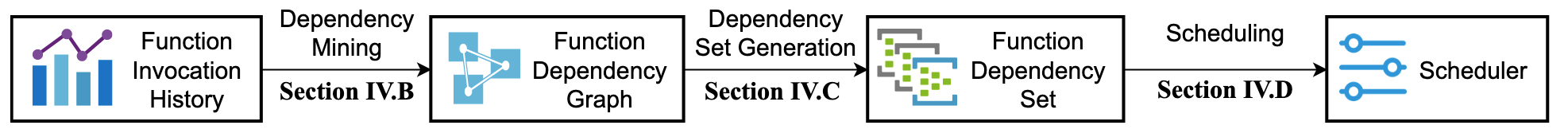 Defuse - A Dependency-Guided Function Scheduler (2/3)
B. Dependency Mining
C. Dependency Set Generation
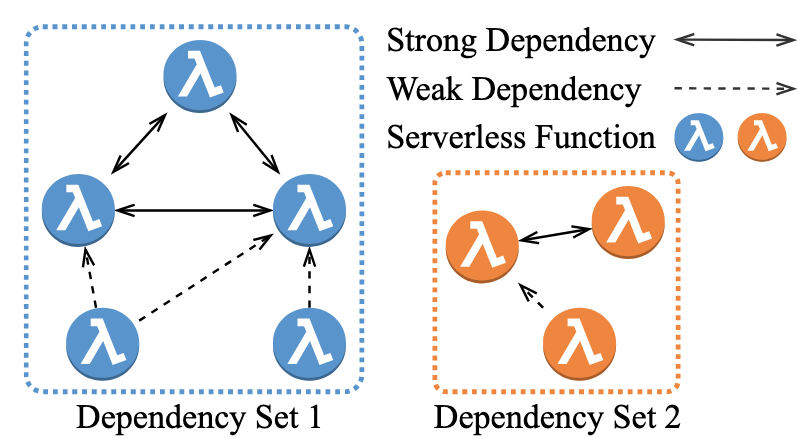 Strong Dependency Mining

Weak Dependency Mining
The dpendency graph and dependency sets of serverless functions.
Defuse - A Dependency-Guided Function Scheduler (3/3)
1. When to pre-warm it (load it into memory) ;
2. How long to keep it in memory after invocation (keep-alive time).
D. Scheduling
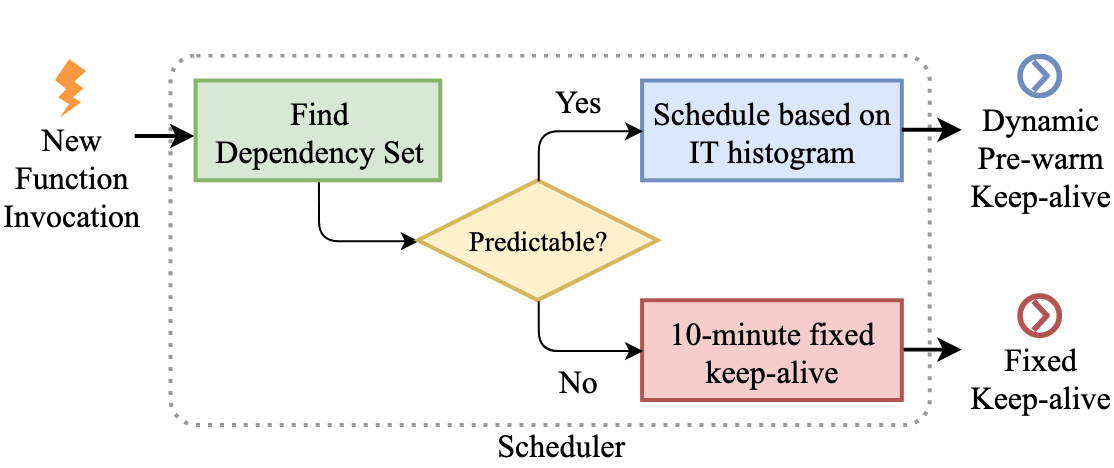 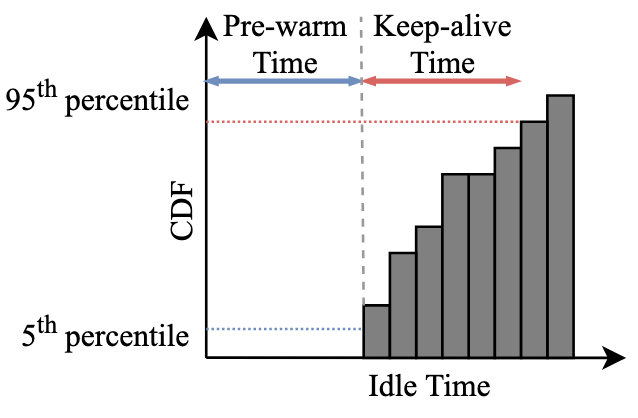 Evaluation - Defuse (1/2)
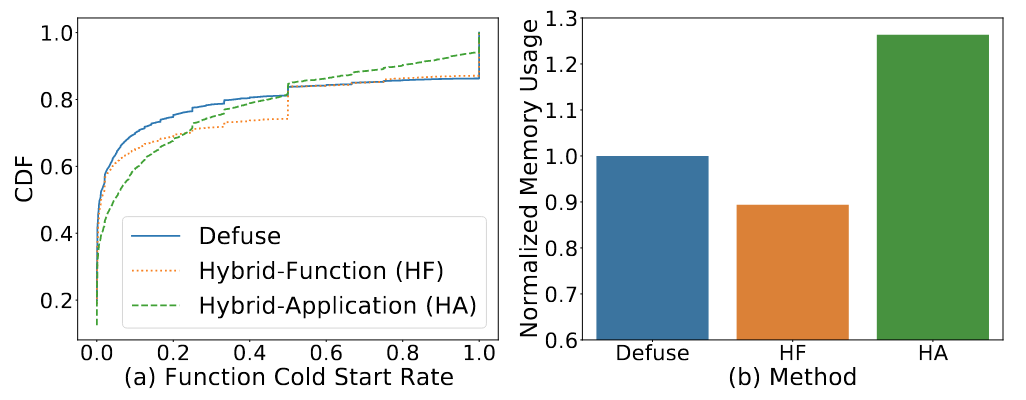 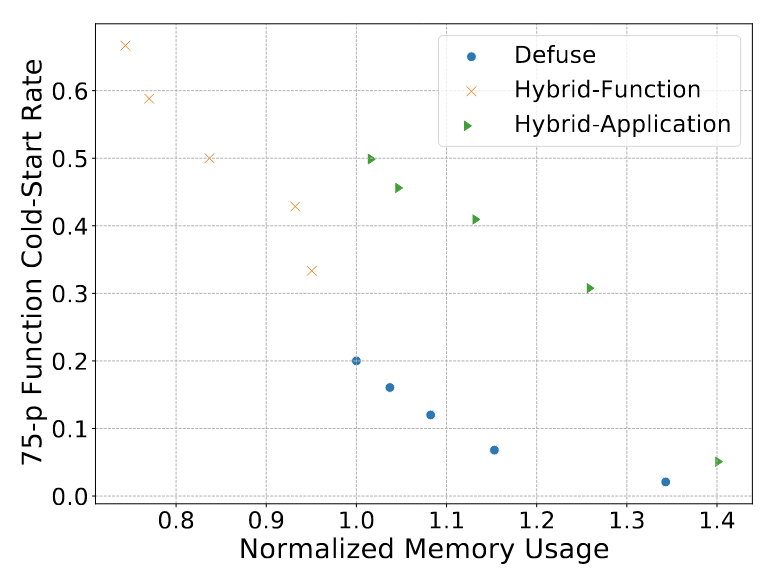 75th percentile function cold-start rate under different memory usage.
CDF of function cold start rate of Defuse, Hybrid-Function, and Hybrid-Application.
Evaluation - Defuse (2/2)
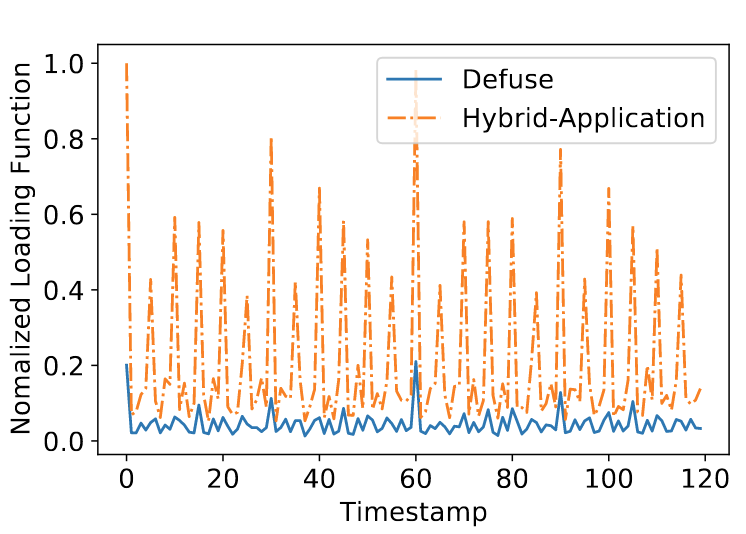 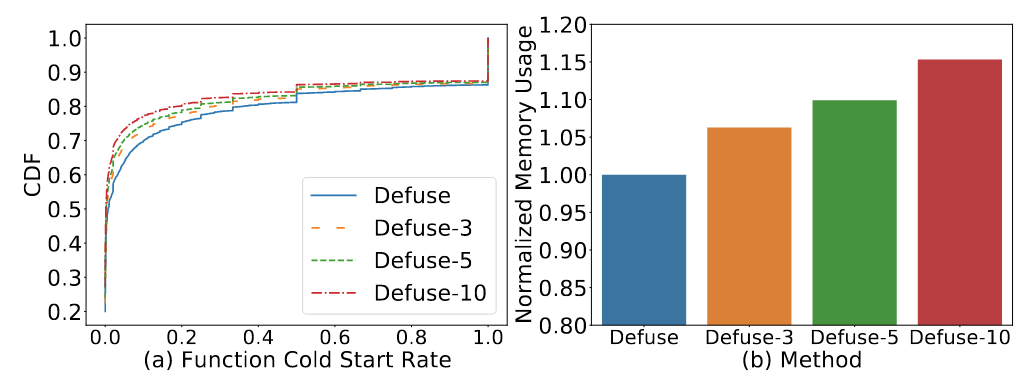 The overhead of Defuse. Normalized number of loading functions in 2 hours.
Performance under different memory consumption.
Proposed Method 3 - SPES
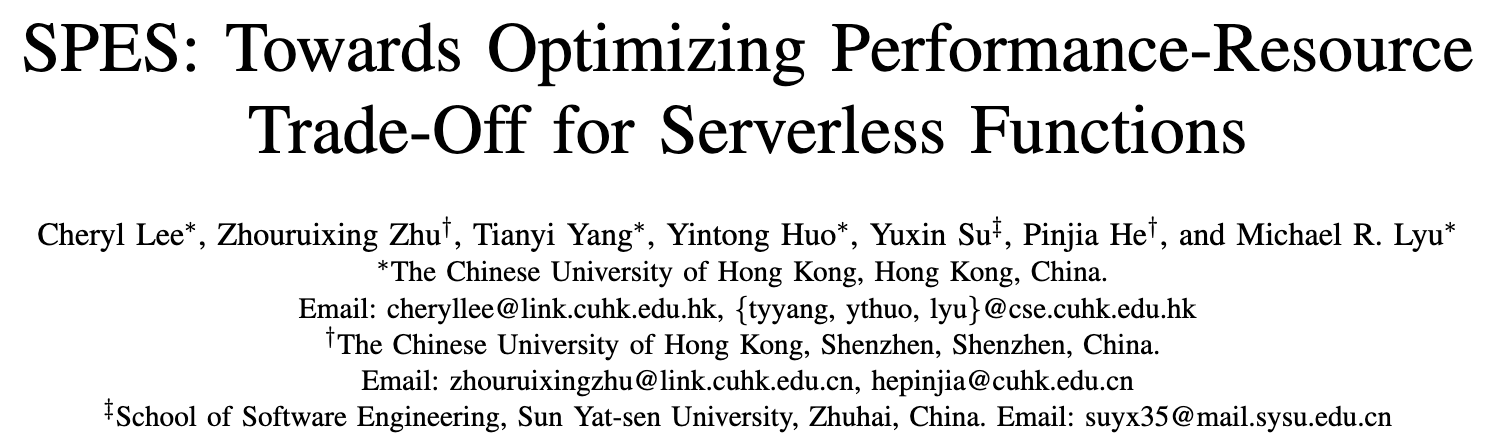 2024 International Conference on Data Engineering (ICDE)
SPES - Optimizing the Serverless Workload (1/2)
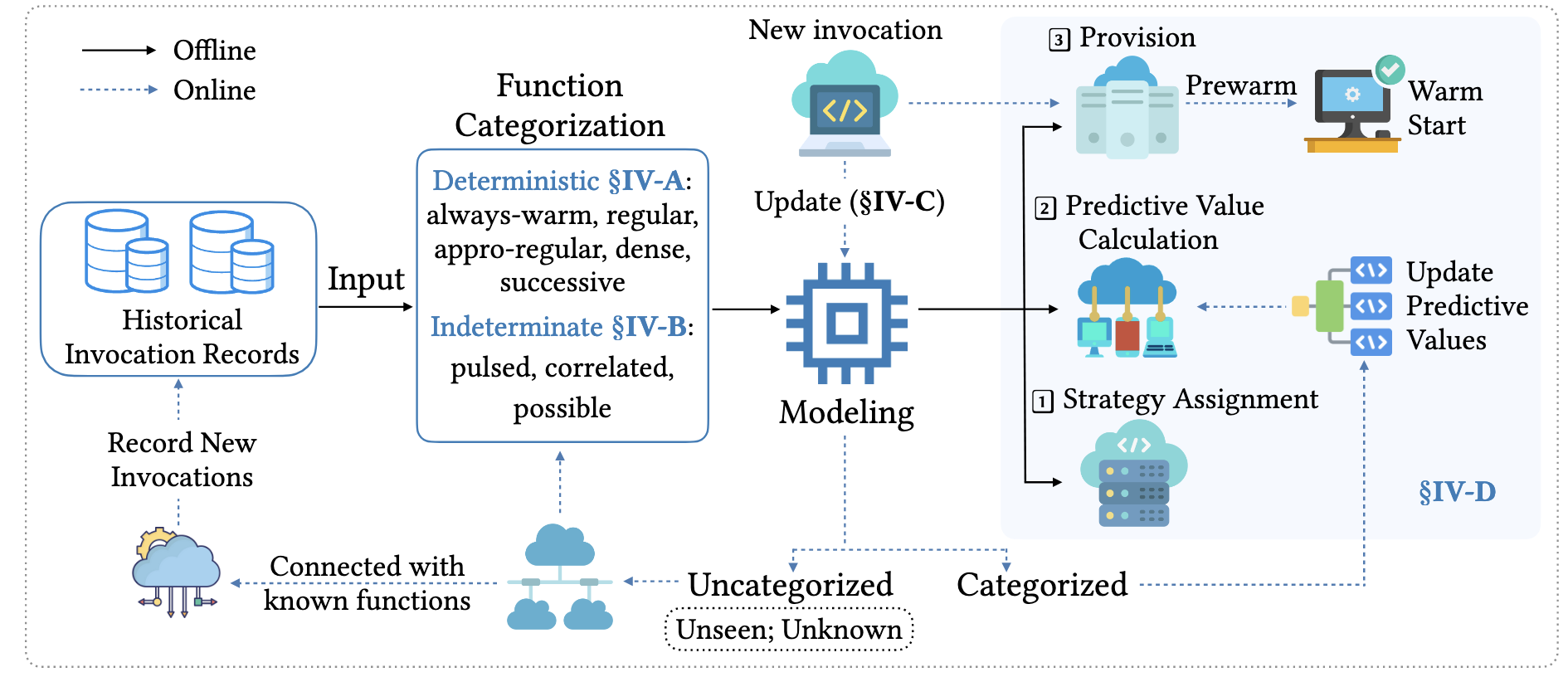 SPES - Optimizing the Serverless Workload (2/2)
Deterministic Function Categorization
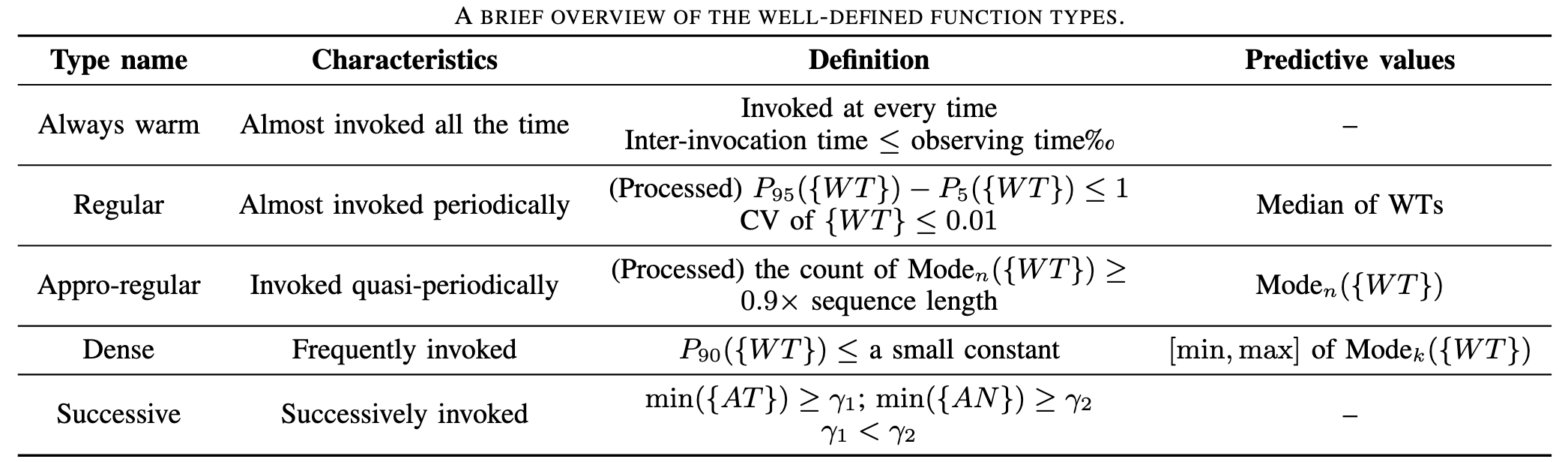 Evaluation - SPES (1/2)
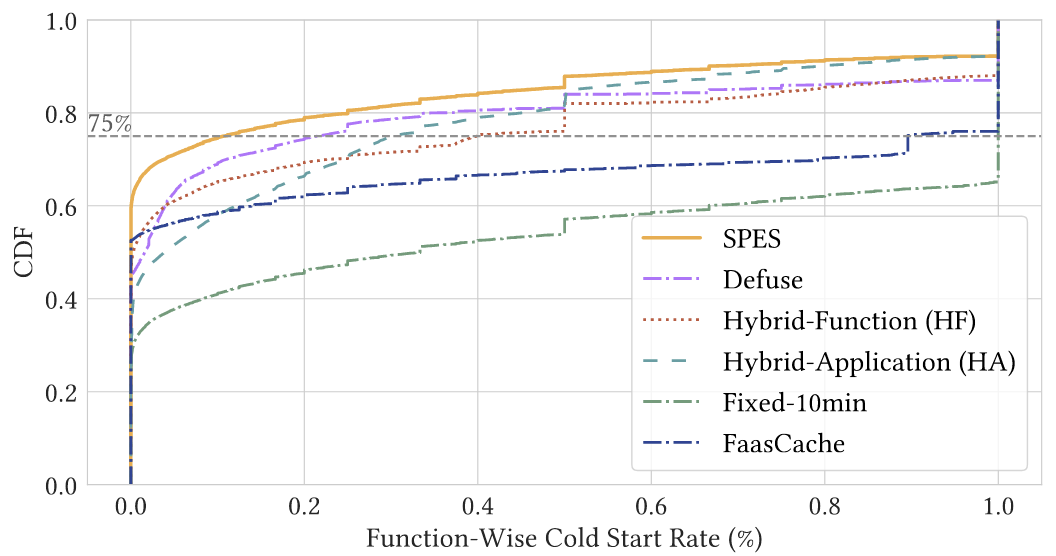 SPES reduces the 75th percentile cold-start rate from 0.215 to 0.108 compared to Defuse, the best-performing baseline, achieving 49.77% improvement, and reduces 75-CSR by 64.06% - 89.20% compared to other baselines.
Cold start behaviors of SPES and its competitors.
Evaluation - SPES (2/2)
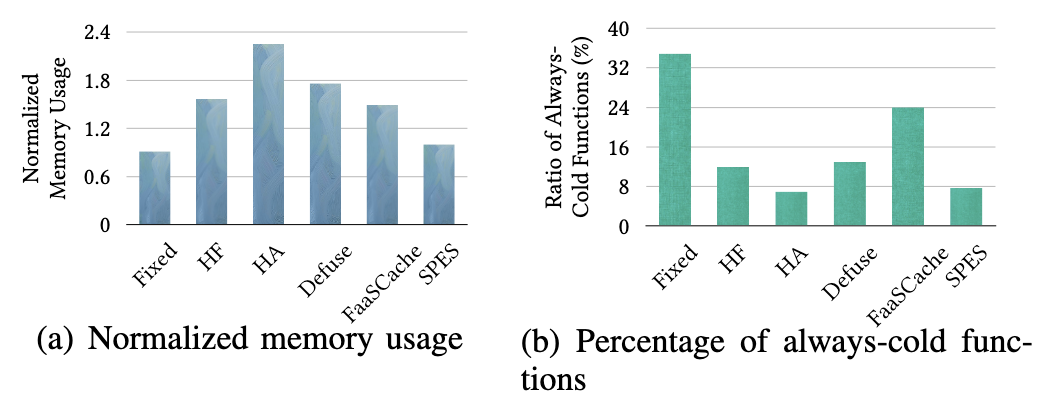 SPES is memory-efficient compared to most baselines with relatively few always-cold functions.
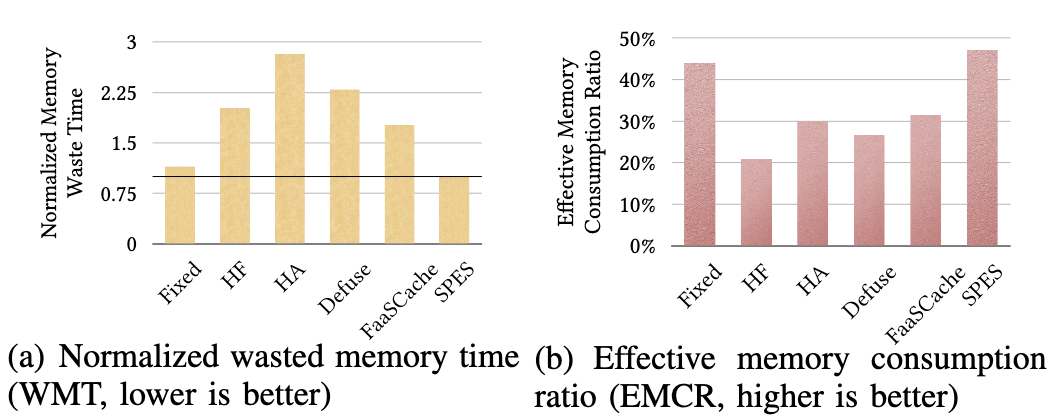 SPES significantly reduces memory waste and achieves more effective memory consumption.
Outline
Introduction (10 min)
Background (5 min)
Proposed Methods & Performance Evaluation (15 min)
Hybrid (2020’ USENIX ATC)
Defuse (2021’ ICDCS)
SPES (2024’ ICDE)
Summary (2 min)
Q/A (5 min)
Summary
The talk focused on Faas Performance-Resource Trade-Off, outlining its fundamental principles, benefits, and operational mechanisms.

The presentation discussed challenges and research questions of optimizing the serverless workload at a large cloud provider view.

The presentation discussed cutting-edge research and presented existing solutions to address the outlined issues effectively.
Outline
Introduction (10 min)
Background (5 min)
Proposed Methods & Performance Evaluation (15 min)
Hybrid (2020’ USENIX ATC)
FaasCache (2021’ASPLOS)
Defuse (2021’ ICDCS)
SPES (2024’ ICDE)
Summary (2 min)
Q/A (5 min)
Q & A
Thank you!